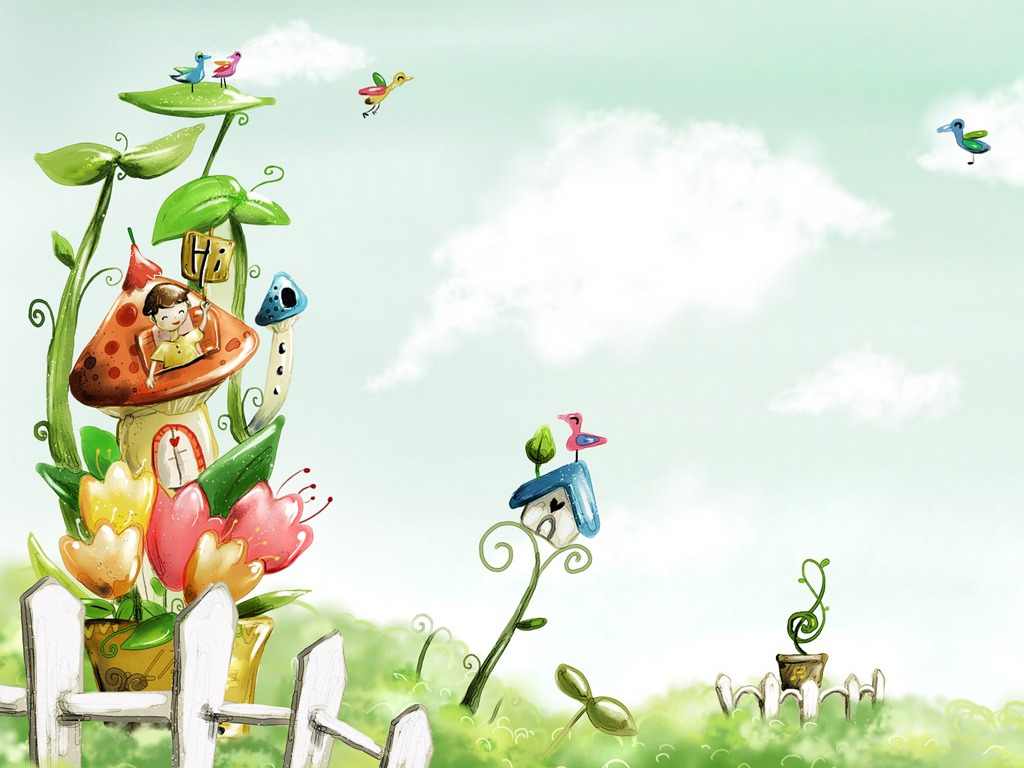 ফুলেল শুভেচ্ছা
শিক্ষক পরিচিতি:
শাহিনুর রাহমান শাহিন 
সহকারি শিক্ষক 
শিবপুর সরকারি প্রাথমিক বিদ্যালয়।  
বিরামপুর দিনাজপুর।
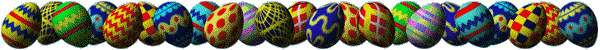 আজকের পাঠ:
শ্রেণি:১ম 
বিষয়: গণিত 
পাঠ: বিজোড় সংখ্যা 
সময়: ৪৫ মিনিট 
তারিখ: ১১-১২-২০১২ইং
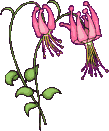 ছড়া
শাহিনুর রাহমান
দুইটা পাখি একজোড়া হয় 
     সেটা সবাই মানি, 
দুইয়ের সাথে এক বেড়ে  
     বিজোড় যে হয় জানি? 

জোড়ায়-জোড়ায় এক বাড়িয়ে 
      বিজোড় বানাব,  
বিজোড় শেখা ভারি মজা 
      আজ সবাই শিখব।।
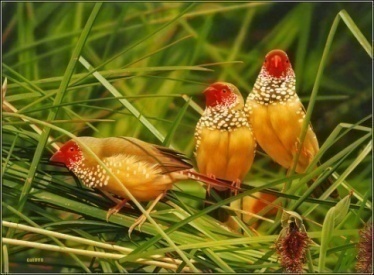 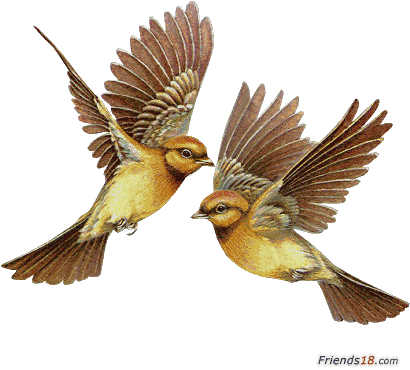 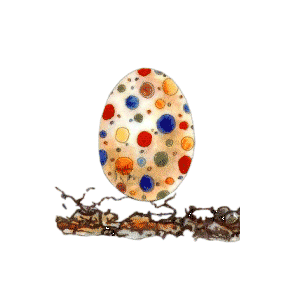 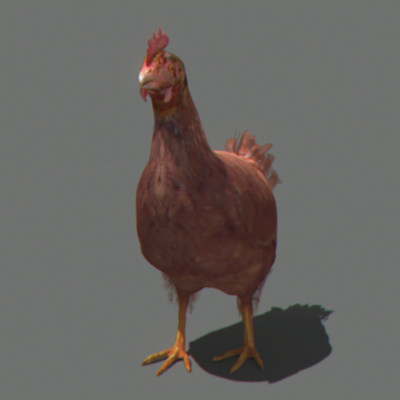 কয়টি পাখি?
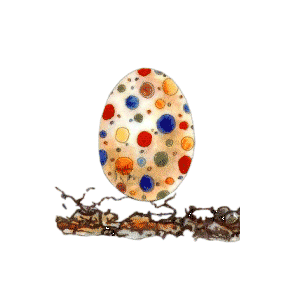 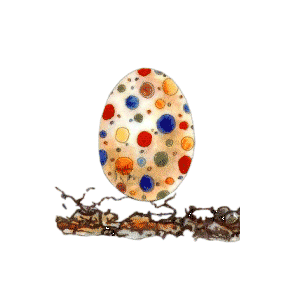 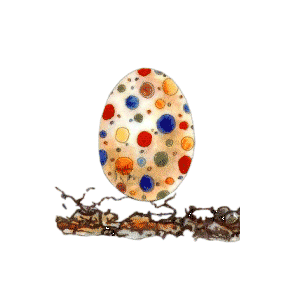 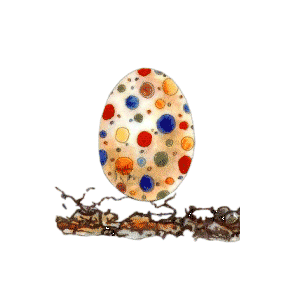 কয়টি ডিম?
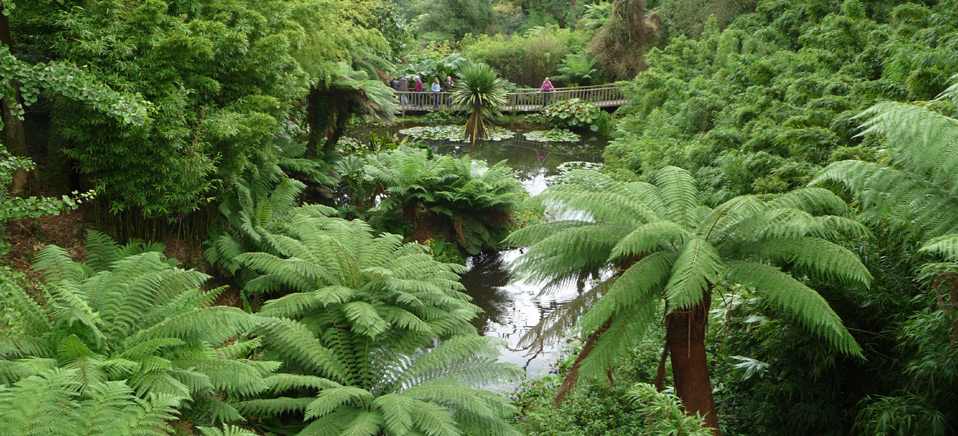 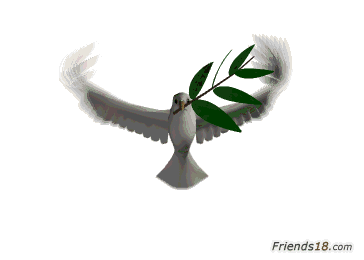 পাঠ ঘোষণা
৩
‘বিজোড় সংখ্যা’
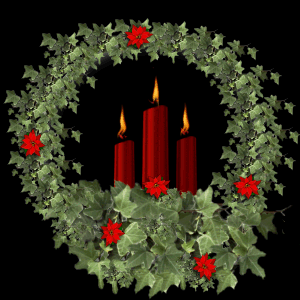 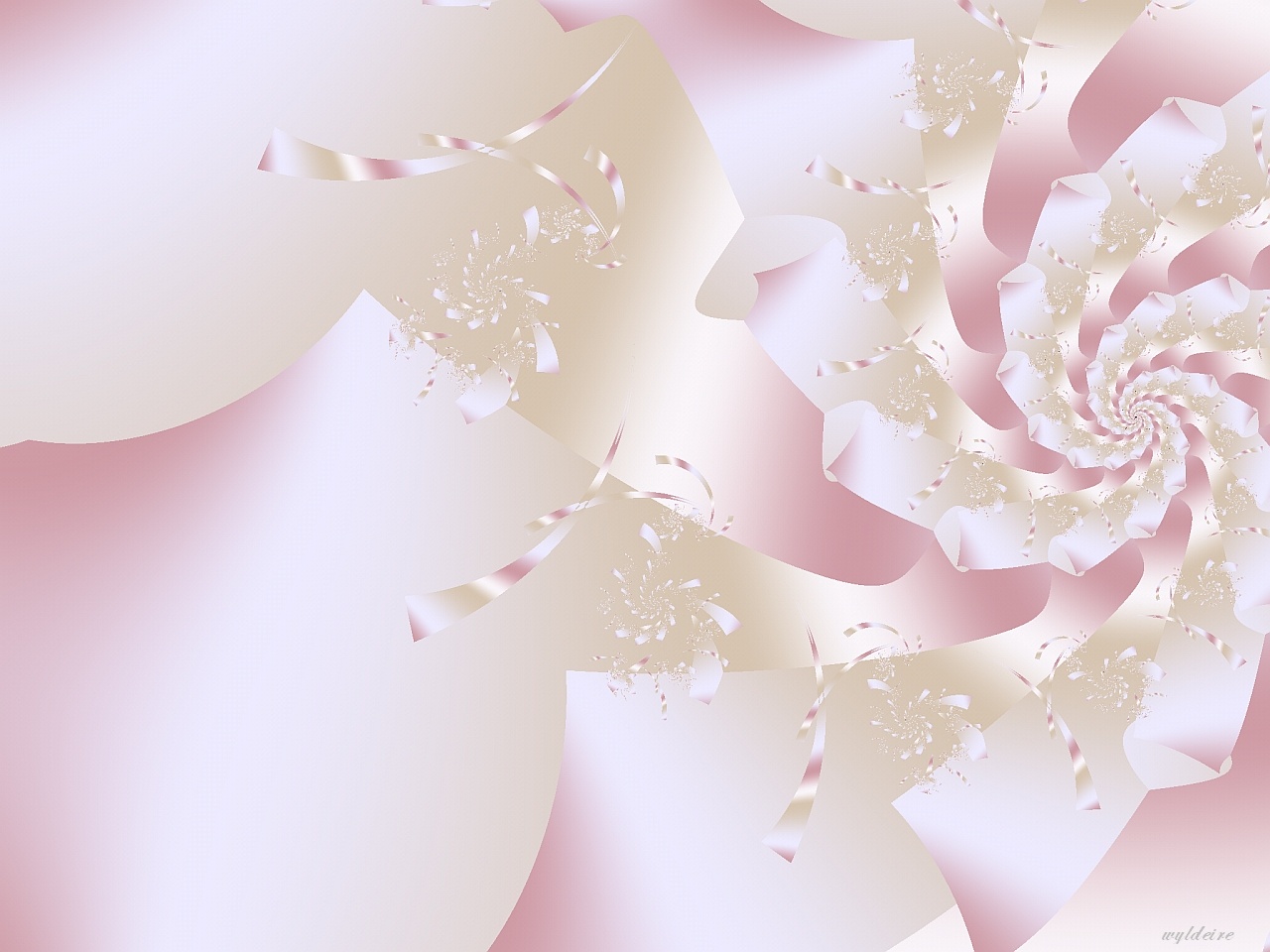 শিখনফল:
১-১০ পর্যন্ত সংখ্যাগুলোর মধ্য থেকে বিজোড় সংখ্যাগুলো খুঁজে বের করতে পারবে।
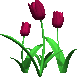 দেখ এবং বলঃ
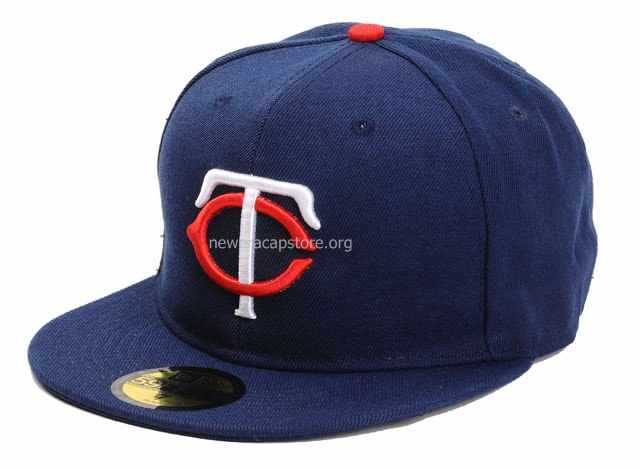 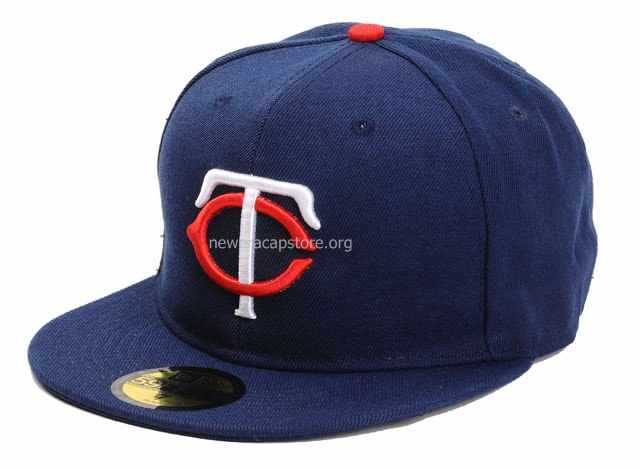 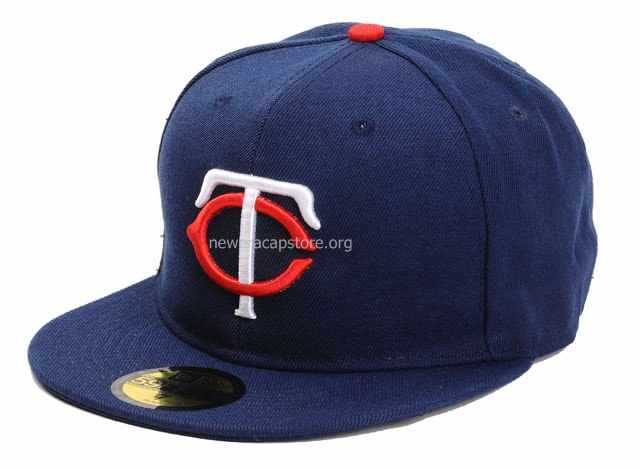 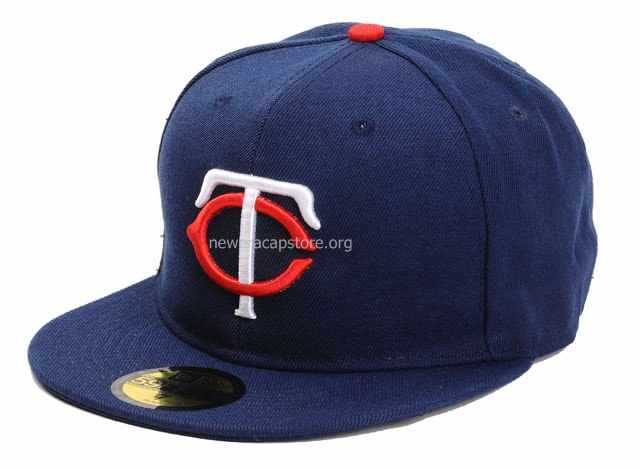 ১জোড়া ১টি
১টি
দেখ ও বল:
কয়টি তরমুজ?
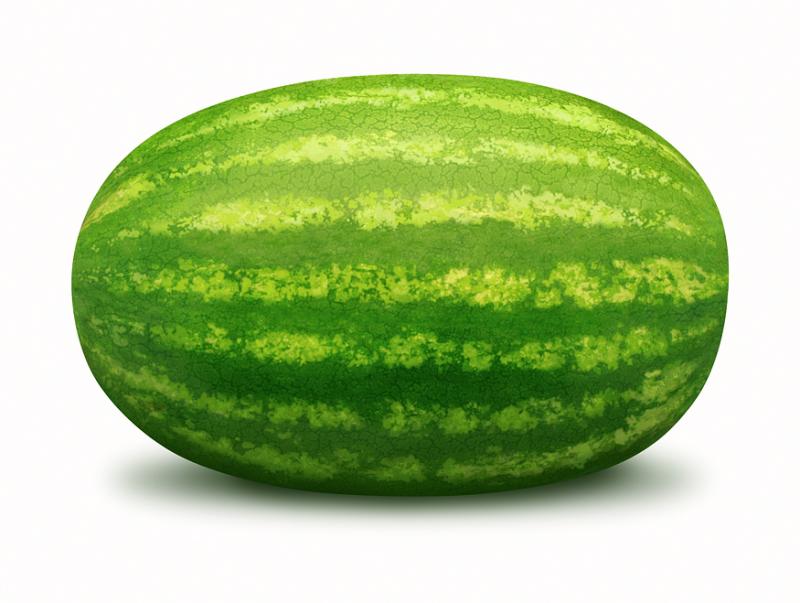 ১
১টি
দেখ ও বল:
কয়টি কলা?
৩
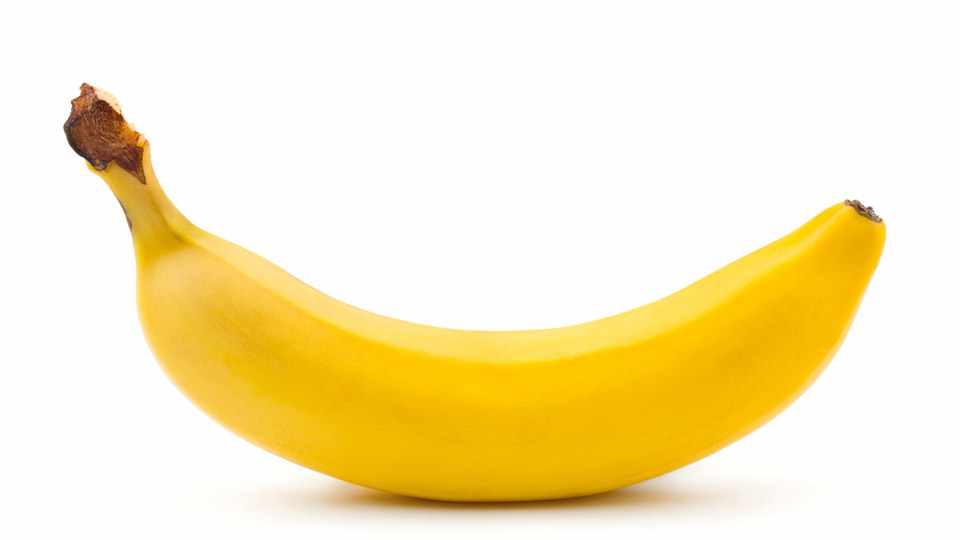 ১ জোড়া ১টি =৩টি
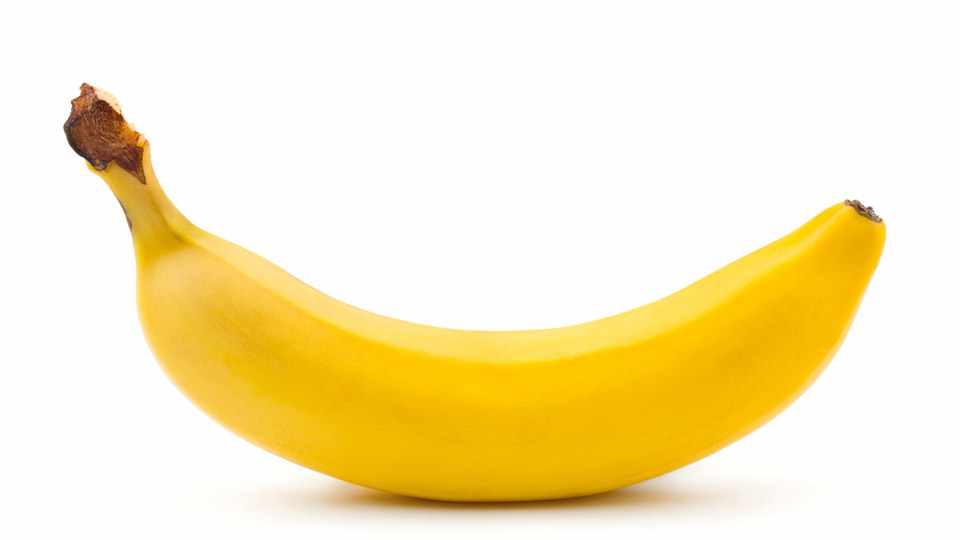 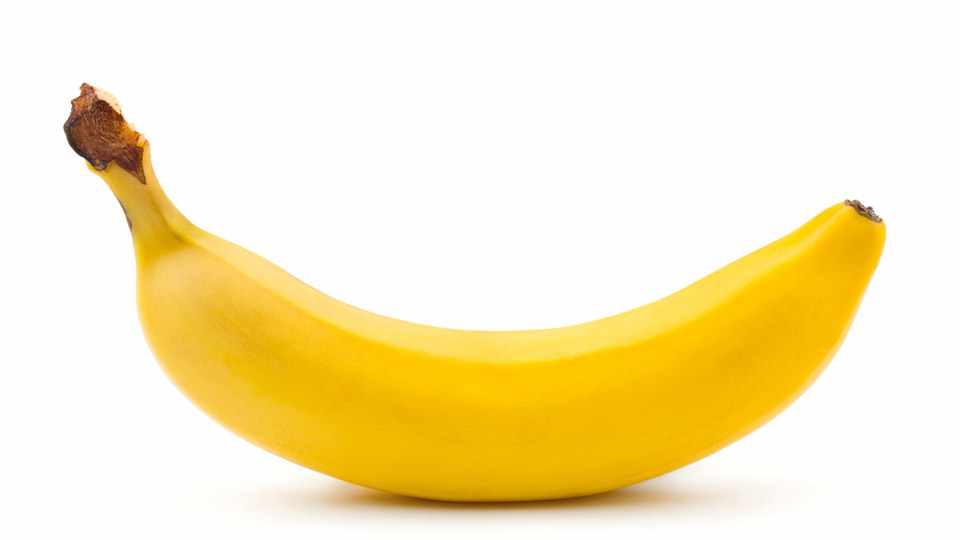 দেখ ও বল:
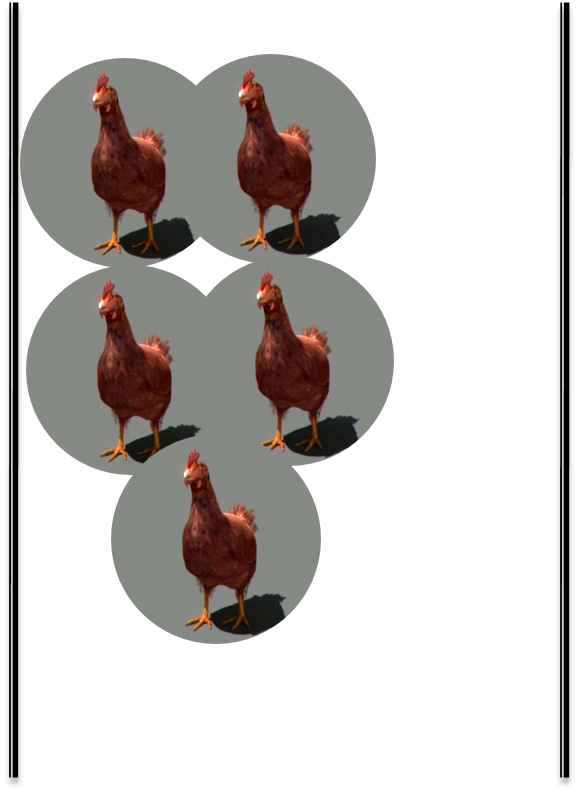 কয়টি মুরগি?
2জোড়া ১টি =5টি
৫
দেখ ও বল:
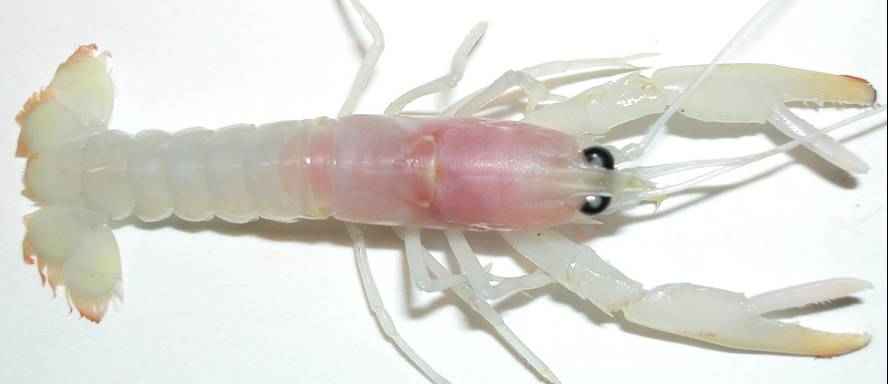 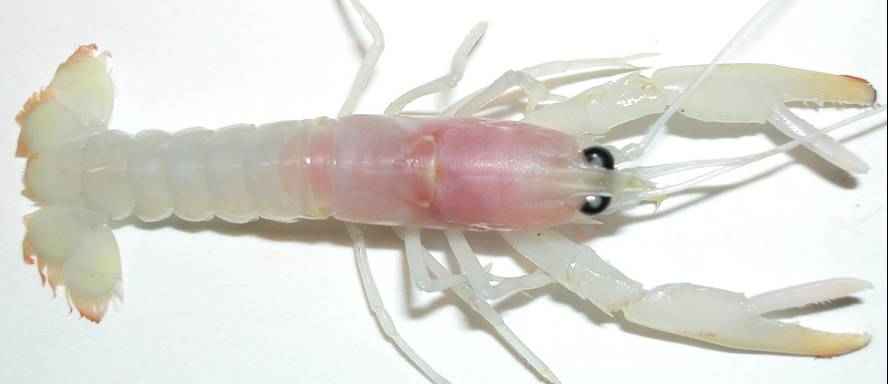 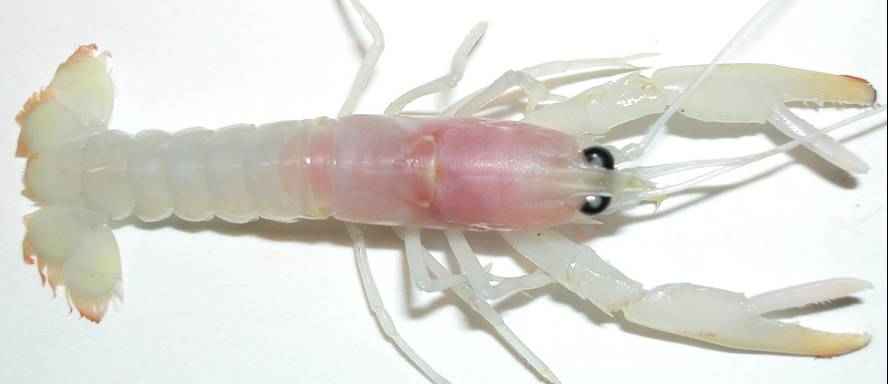 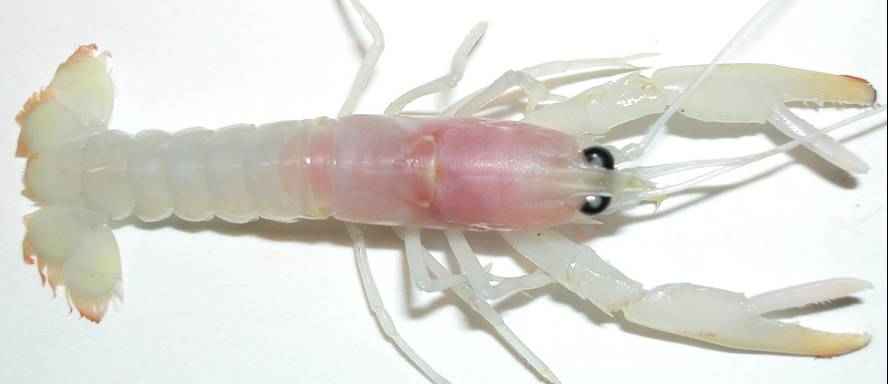 ৭
৩ জোড়া ১টি =৭টি
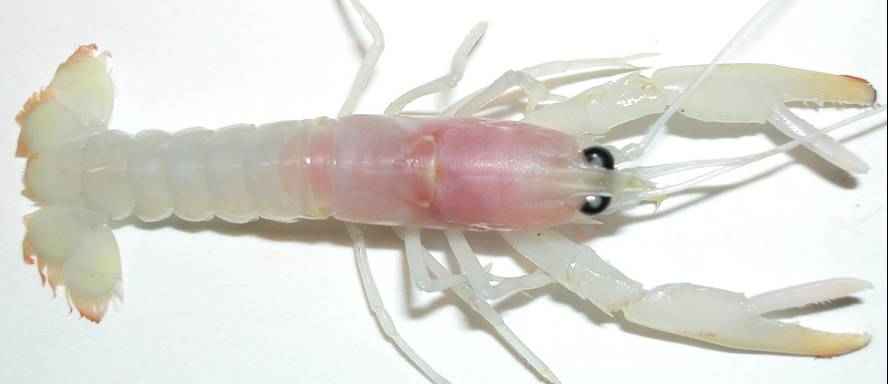 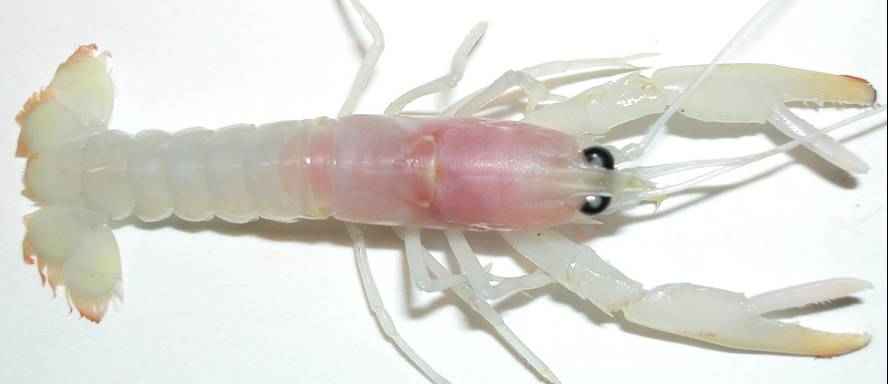 কয়টি চিংড়ি?
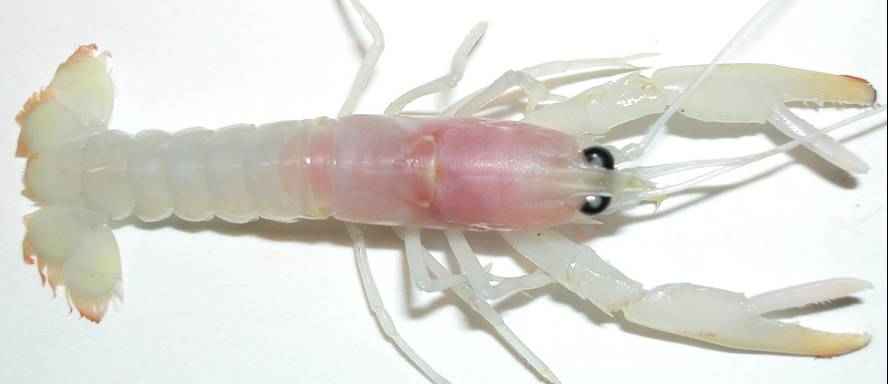 দেখ ও বল:
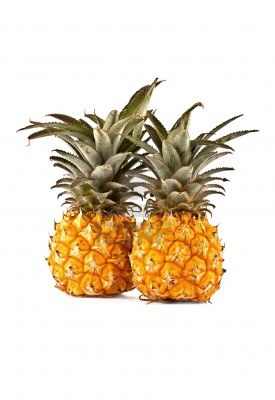 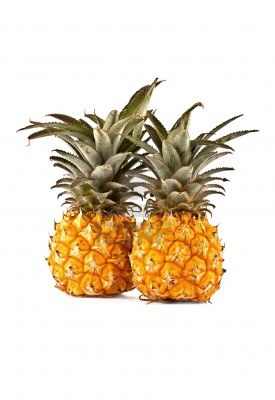 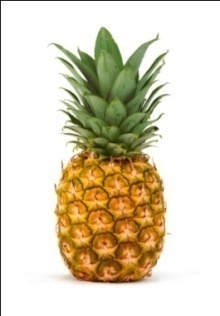 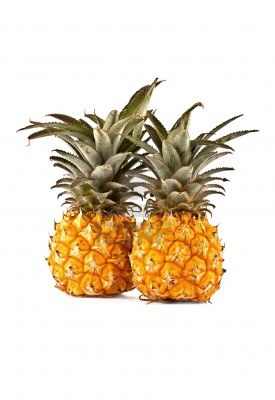 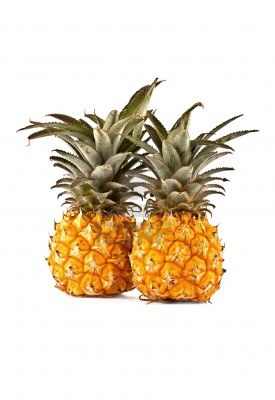 ৯
4জোড়া ১টি =9টি
কয়টি আনারস?
(
ছবি দেখে খালিঘরে বিজোড় সংখ্যাগুলো বসাও:
(জোড়ায় কাজ)
১
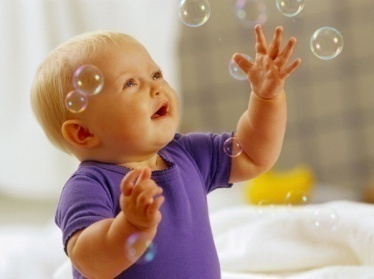 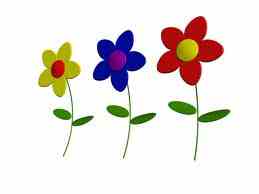 ৩
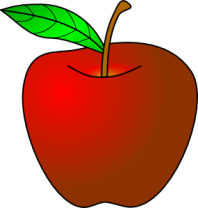 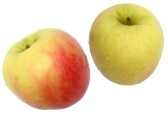 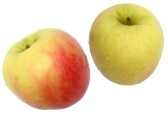 ৫
৭
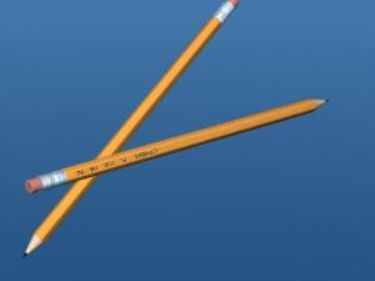 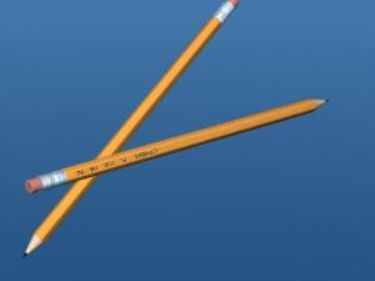 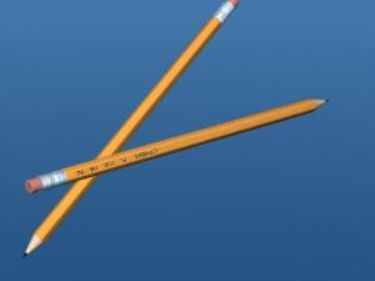 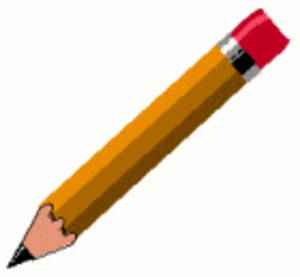 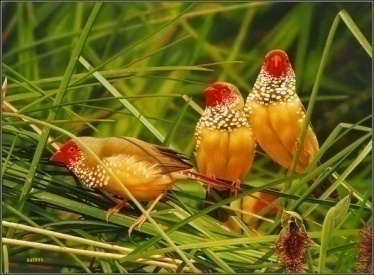 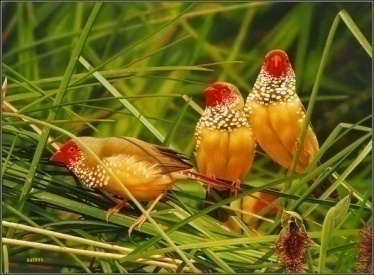 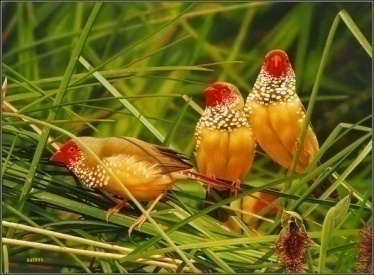 ৯
বিজোড় সংখ্যাগুলো লেখ:
দলীয় কাজঃ
২ জোড়া ১টি=কতটি?
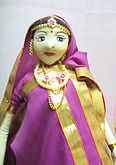 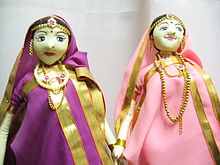 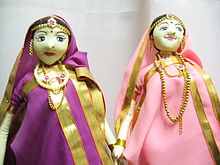 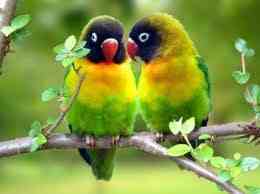 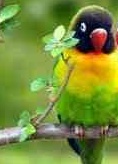 ১ জোড়া ১টি=কতটি?
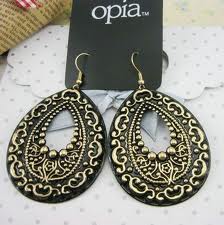 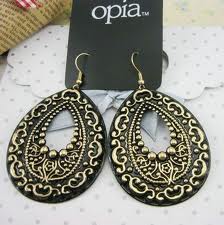 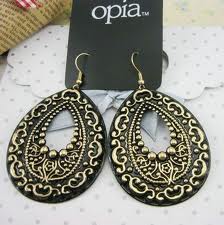 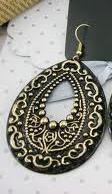 ৩ জোড়া ১টি=কতটি?
বিজোড় সংখ্যাগুলো লেখ:
দলীয় কাজঃ
২ জোড়া ১টি=কত টি
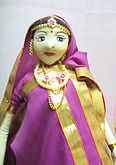 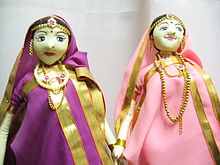 ৫
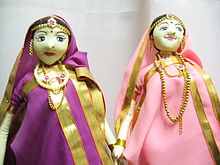 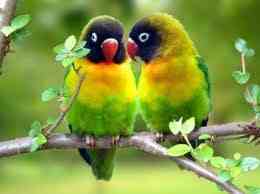 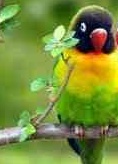 ১ জোড়া ১টি= কত টি
৩
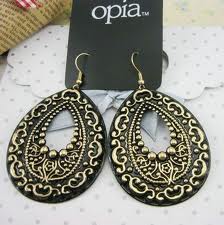 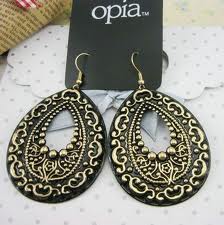 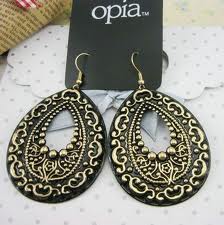 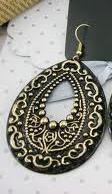 ৩ জোড়া ১টি= কত টি
৭
বিজোড় সংখ্যাগুলো লেখ:
দলীয় কাজঃ
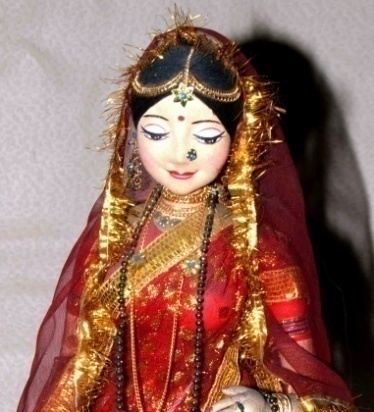 কত টি
১
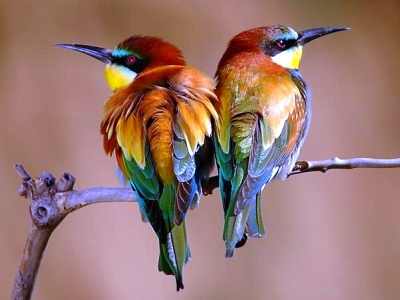 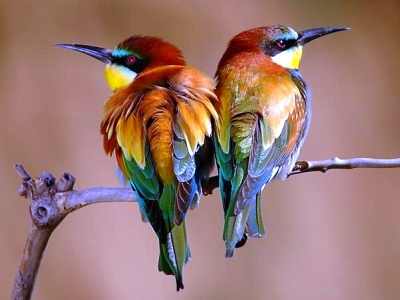 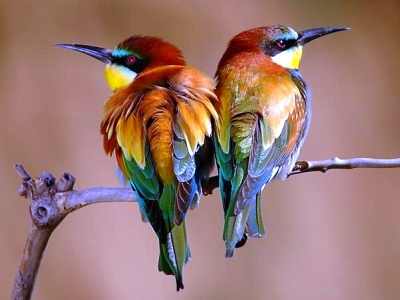 ৪জোড়া ১টি= কত টি
৯
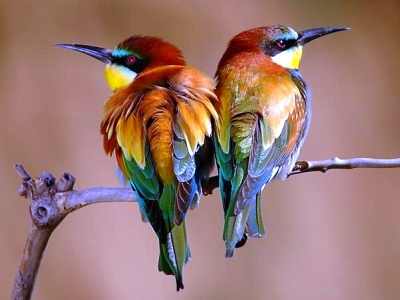 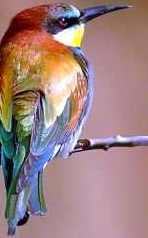 মূল্যায়ন:
বিজোড় সংখ্যাগুলো খুঁজে বের করে সাজিয়ে লেখঃ
২
৩
১
৪
৭
৫
১০
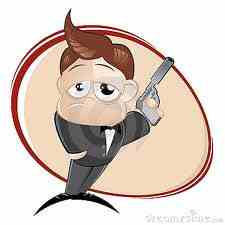 ৯
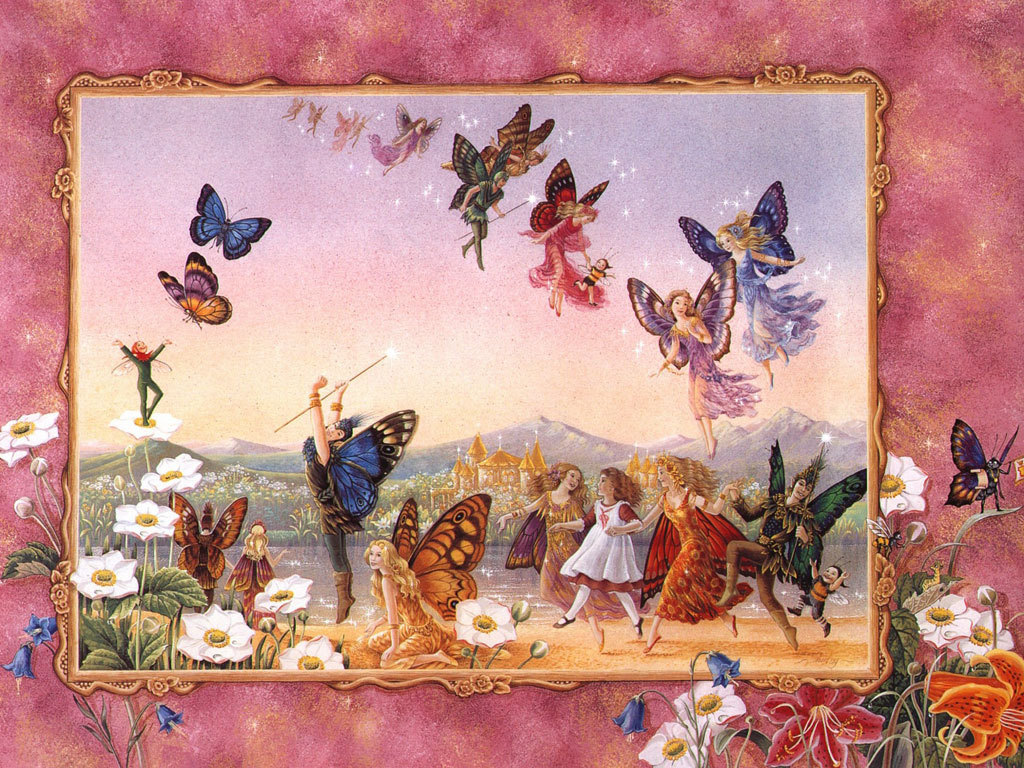 সবাই ভাল থেকো